Université de Liège  -  Erasmus Staff Training Week 2019 : 
Le SGB au service de la modernisation de la bibliothèque
28 janvier – 1 février 2019
Au-delà des catalogues : le discovery tool de l’Università degli Studi di Perugia et autres projets italiens
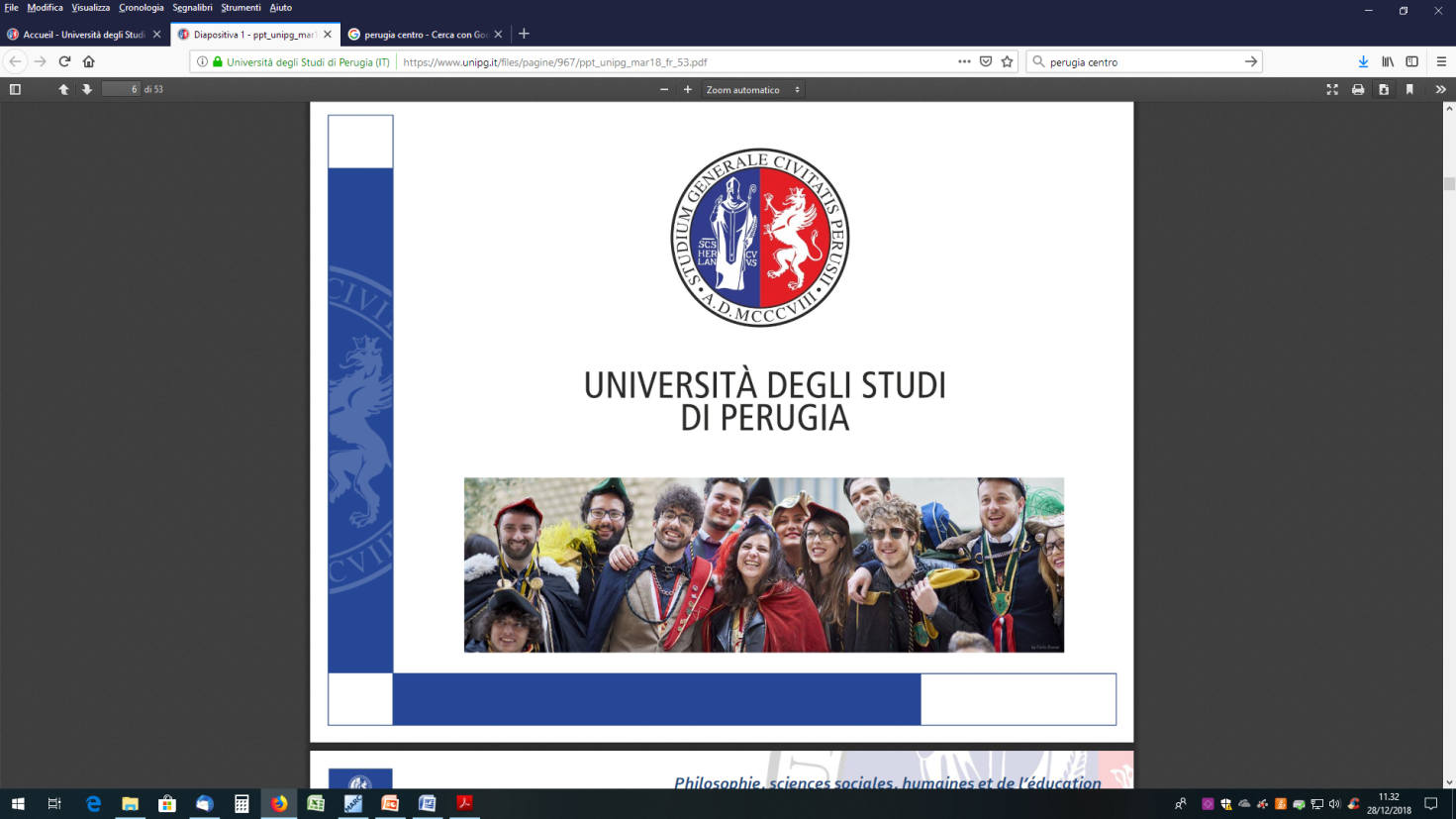 Tania Chiacchieroni
Università degli Studi di Perugia
Università degli Studi di Perugia
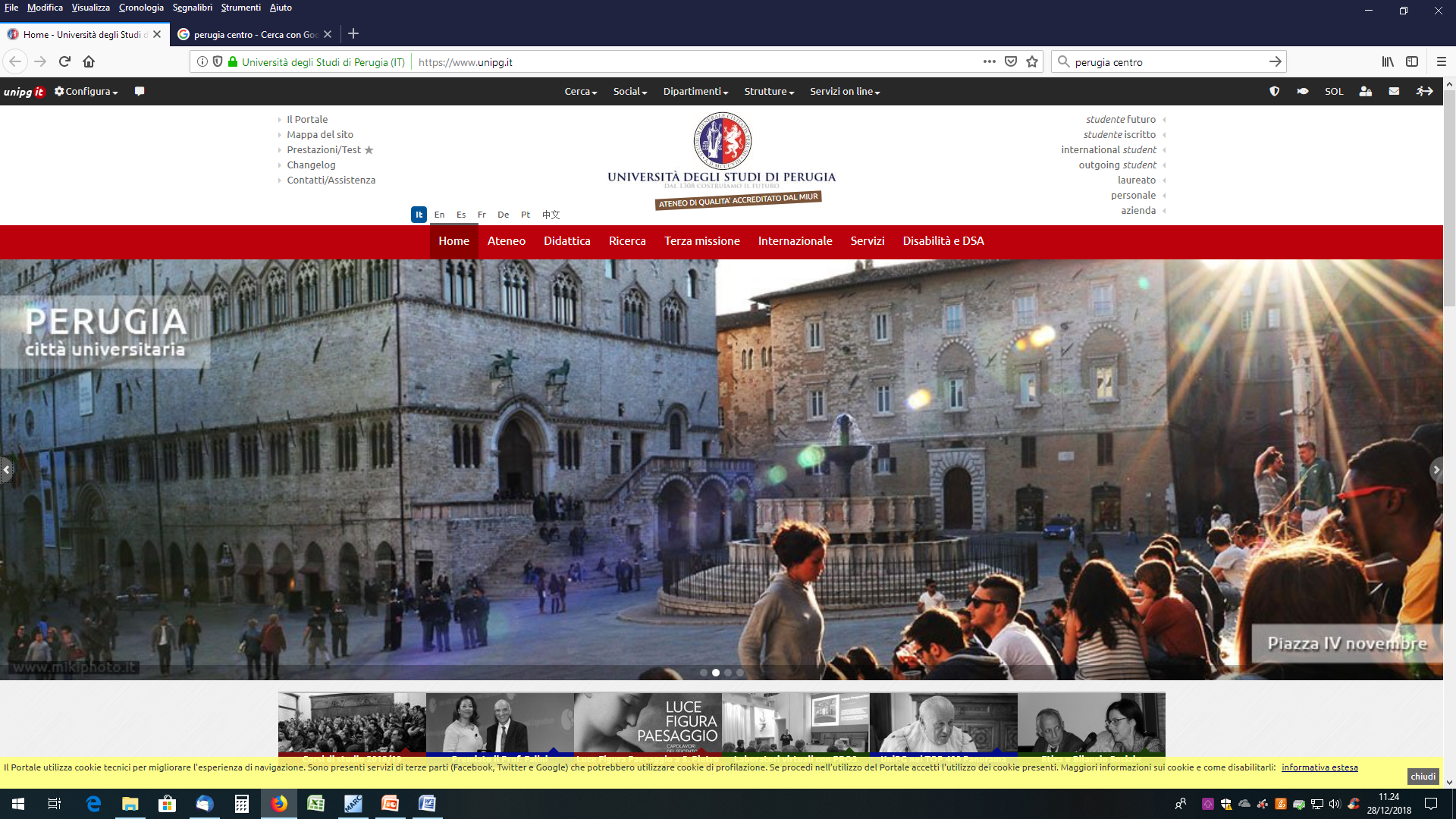 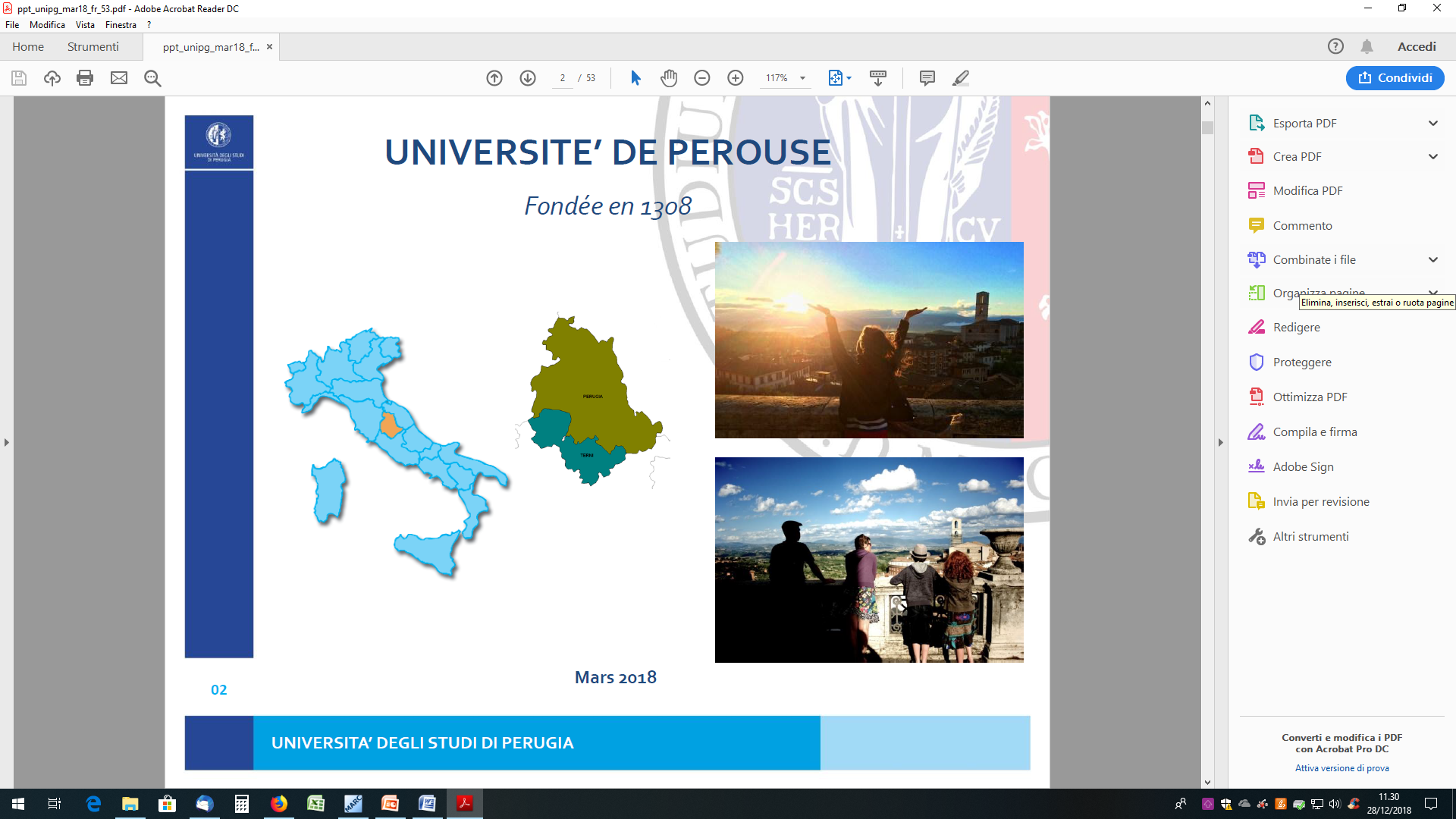 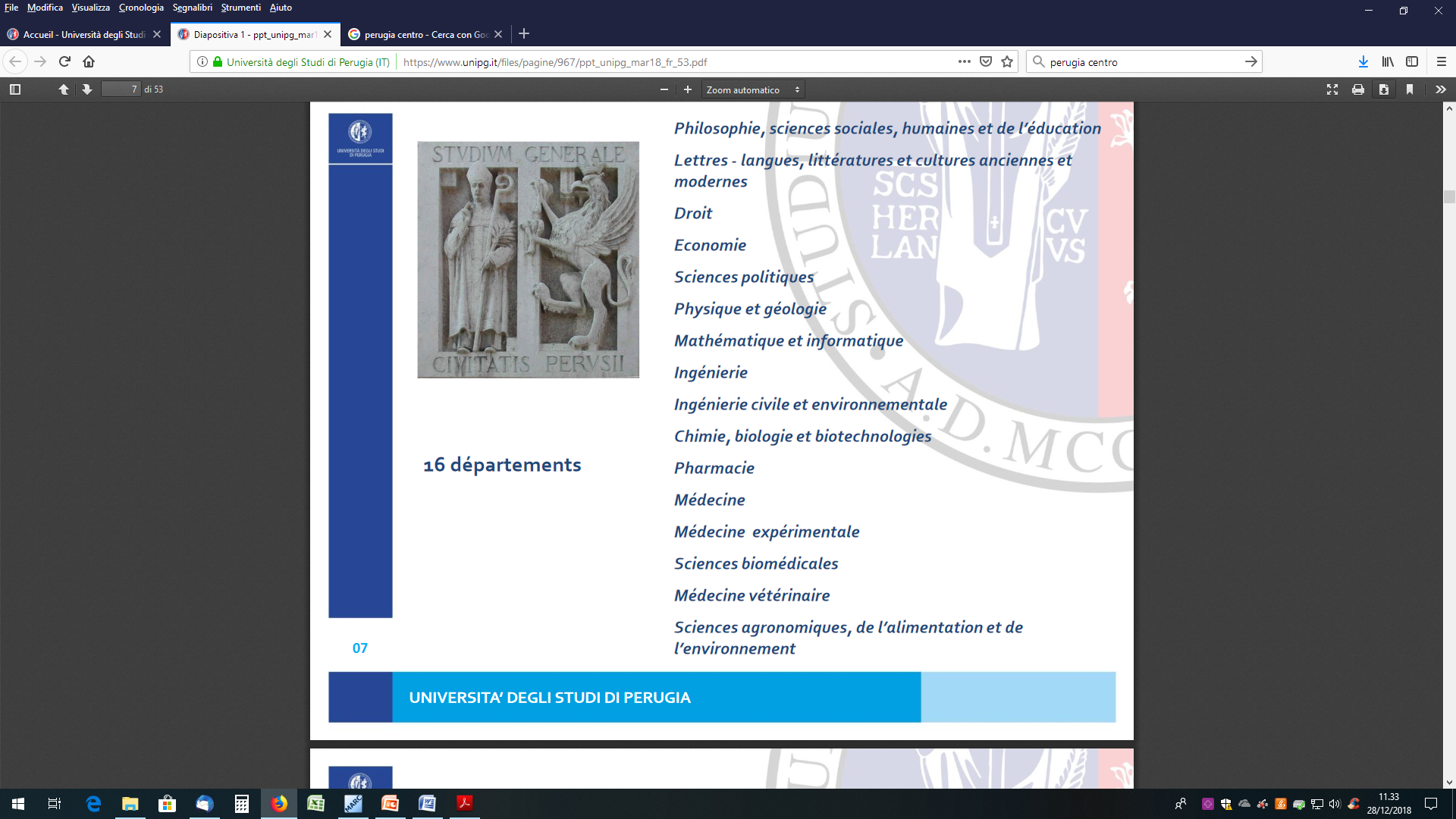 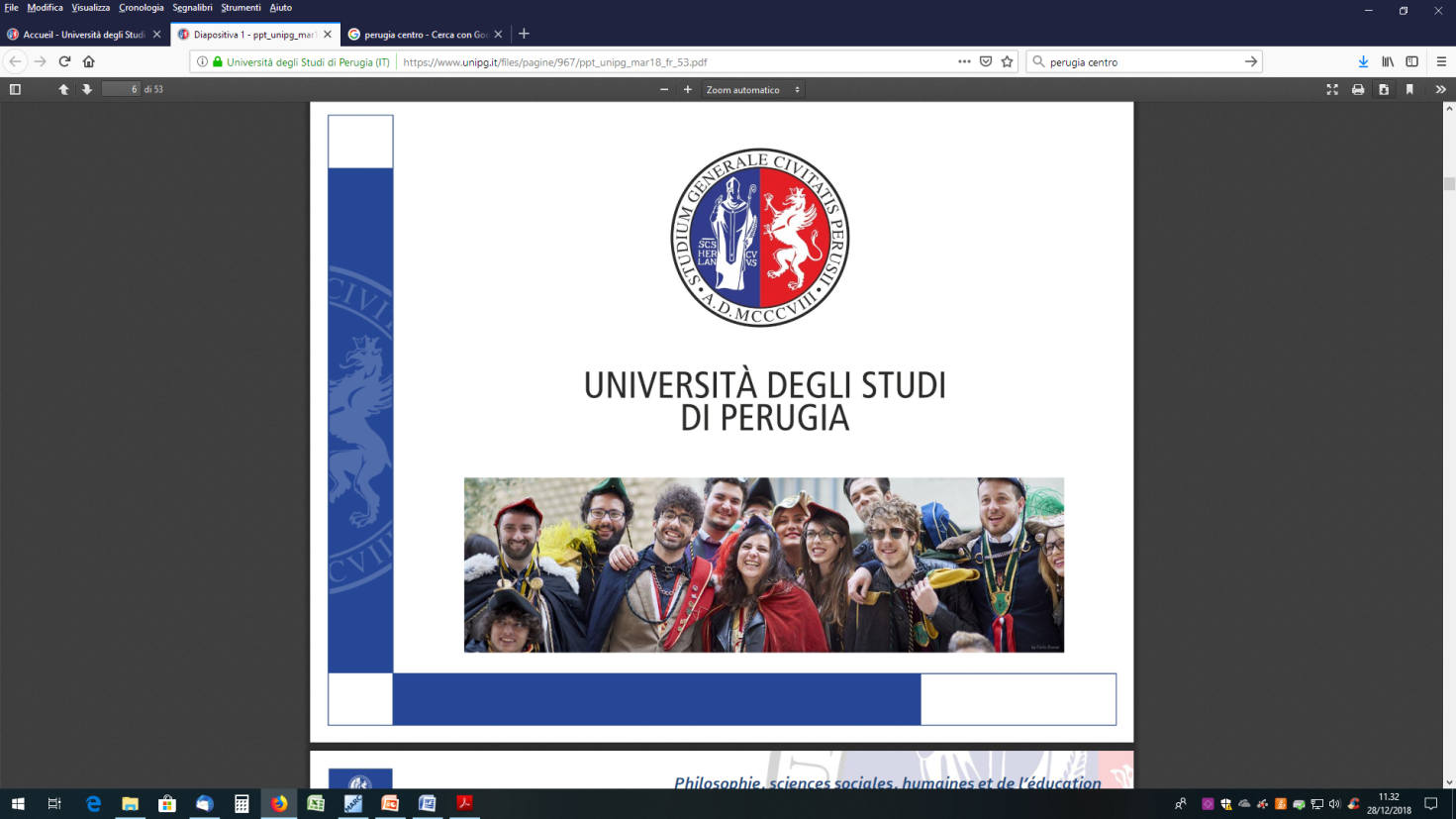 Centro Servizi Bibliotecari - CSB
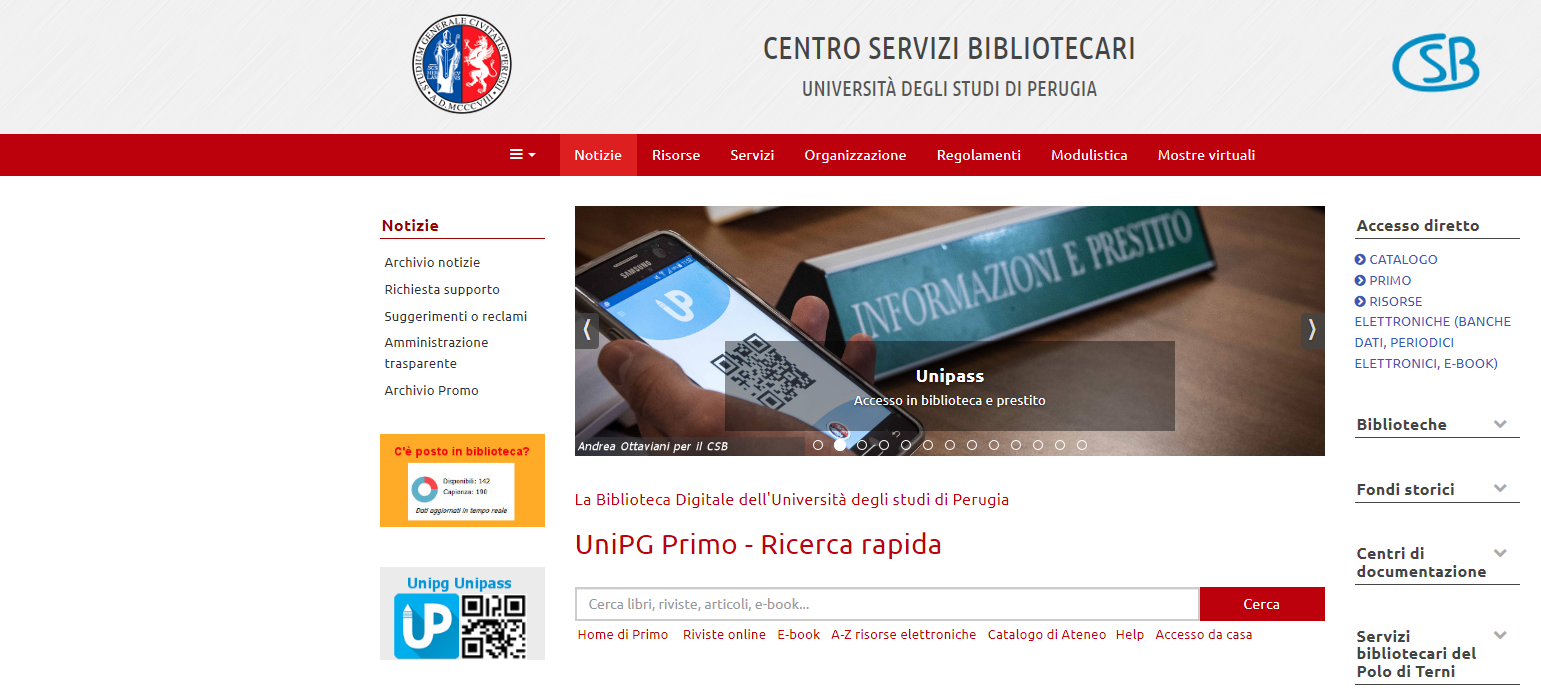 Les services transversaux:

 Direction

 Catalogage
 Informatisation
 Ressources électroniques
 Administration et comptabilité
Les bibliothèques:

 Sciences humaines + Anthropologie/Pédagogie et Philosophie
 Médecine 
 Droit
 Ingénierie
 Médecine vétérinaire
 Sciences agraires 
 Chimie, Pharmacie, Biologie
 Economie, statistique et entreprise 
 Sciences politiques et sociaux 
 Mathématique, physique, géologie 
 Fonds ancien
 Centre de documentation européenne
Les collections:
 675.000  livres 
 17.000  titres de périodiques papier
 165.000  ressources électroniques:
   29.600 périodiques, 45 bases de données et  135.000 e-book

(mars 2018)
Outils de recherche bibliographique
2000 : catalogue général Aleph

            - années ’80-’90  Dobis/Libis
            - catalogues papier

 Fin des années ‘90 :  portail web du CSB    accès aux ressources électroniques
2009 : SFX résolveur de liens 

 2015 : interface Primo – SFX

 2017 (novembre) :  discovery tool  UniPG Primo
PrimoUniPG
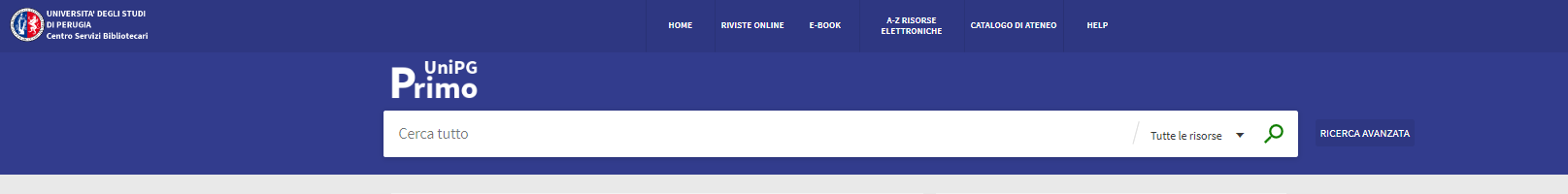 Interface unique de découverte des ressources bibliographiques de l’université
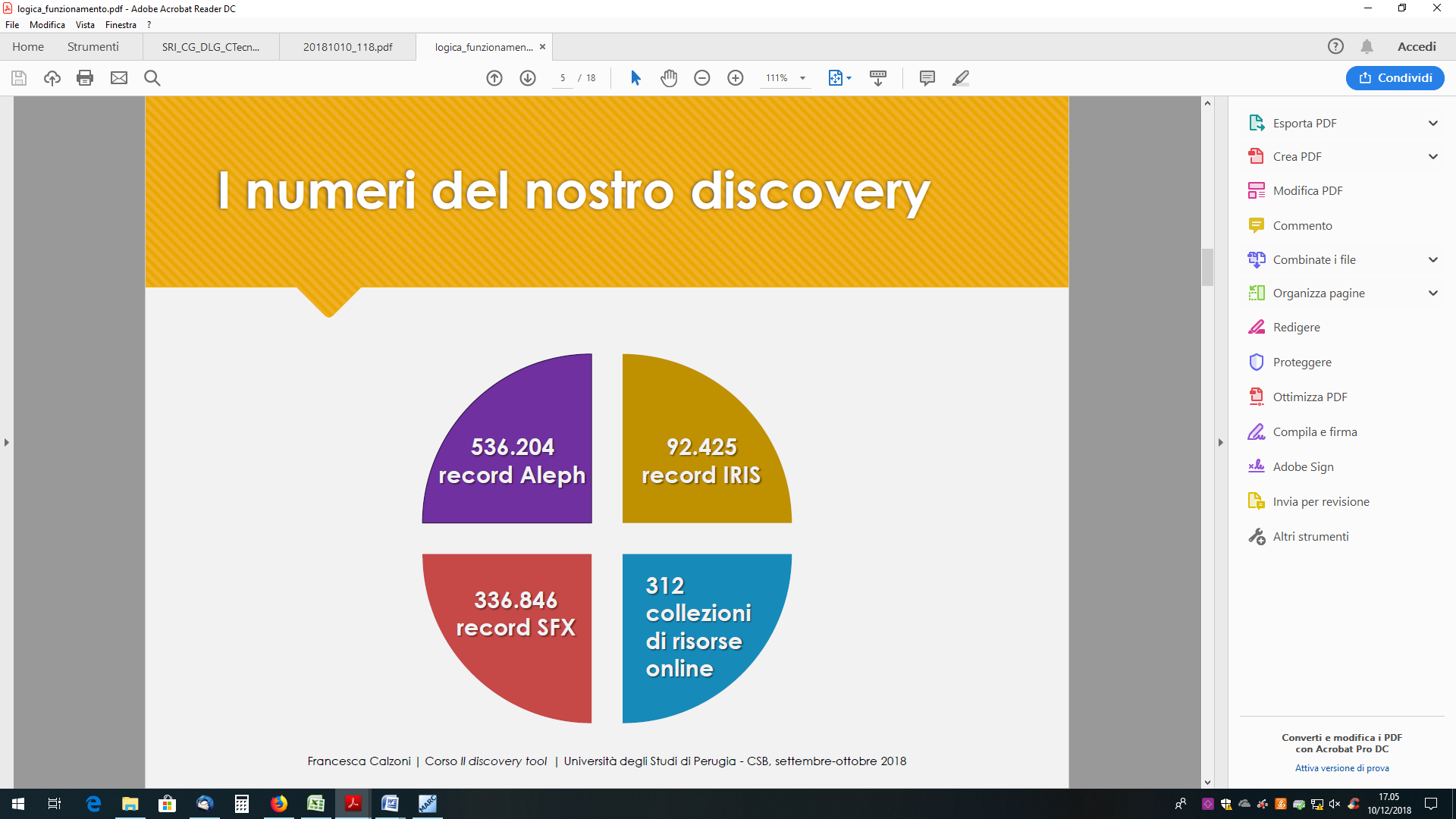 Quelques problèmes …
perte de complexité des notices
 changement de l’ordre des sous-zones UNIMARC 
 défaillances des liens chronologiques
 problèmes lies à la qualité des métadonnées
ressources électroniques non consultables pour raisons techniques ou commerciales
Plus d’avantages !
toutes les collections de l’université
 interface conviviale et intuitive 
 découverte et accès aux documents
 nouveaux outils pour la gestion d’un grand nombre de résultats
 interrogation de l’archive institutionnelle de la recherche
L ’archive institutionnelle de la recherche
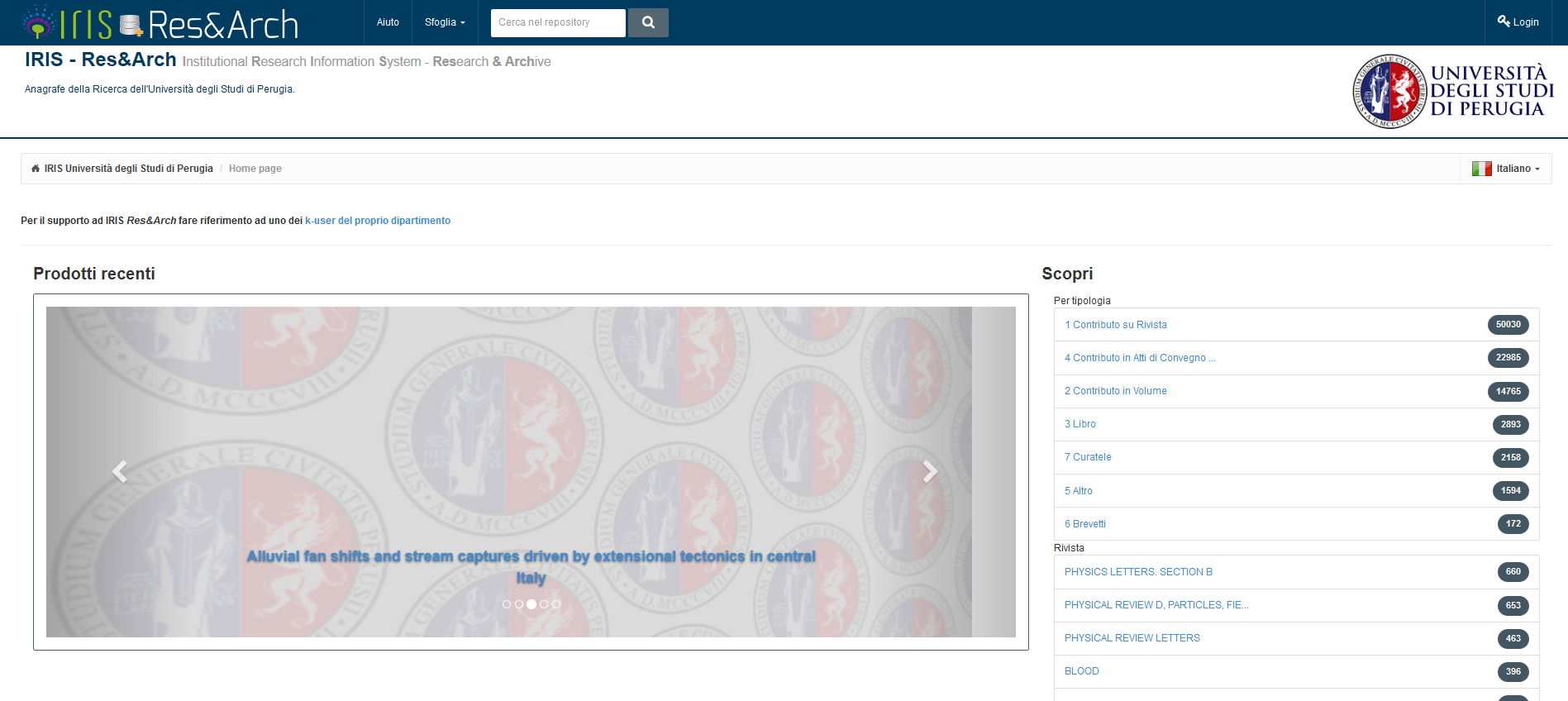 Catalogue web de l’archive institutionnelle de la recherche IRIS-Res&Arch
logiciel pour la gestion intégré des donnés de la recherche scientifique 
 produit par le consortium CINECA (Universités, Recherche, Ministère)
 à Pérouse il est géré par l’Ufficio Valutazione della Ricerca
 Primo collecte les métadonnées Dublin Core de IRIS chaque soir
Primo - IRIS
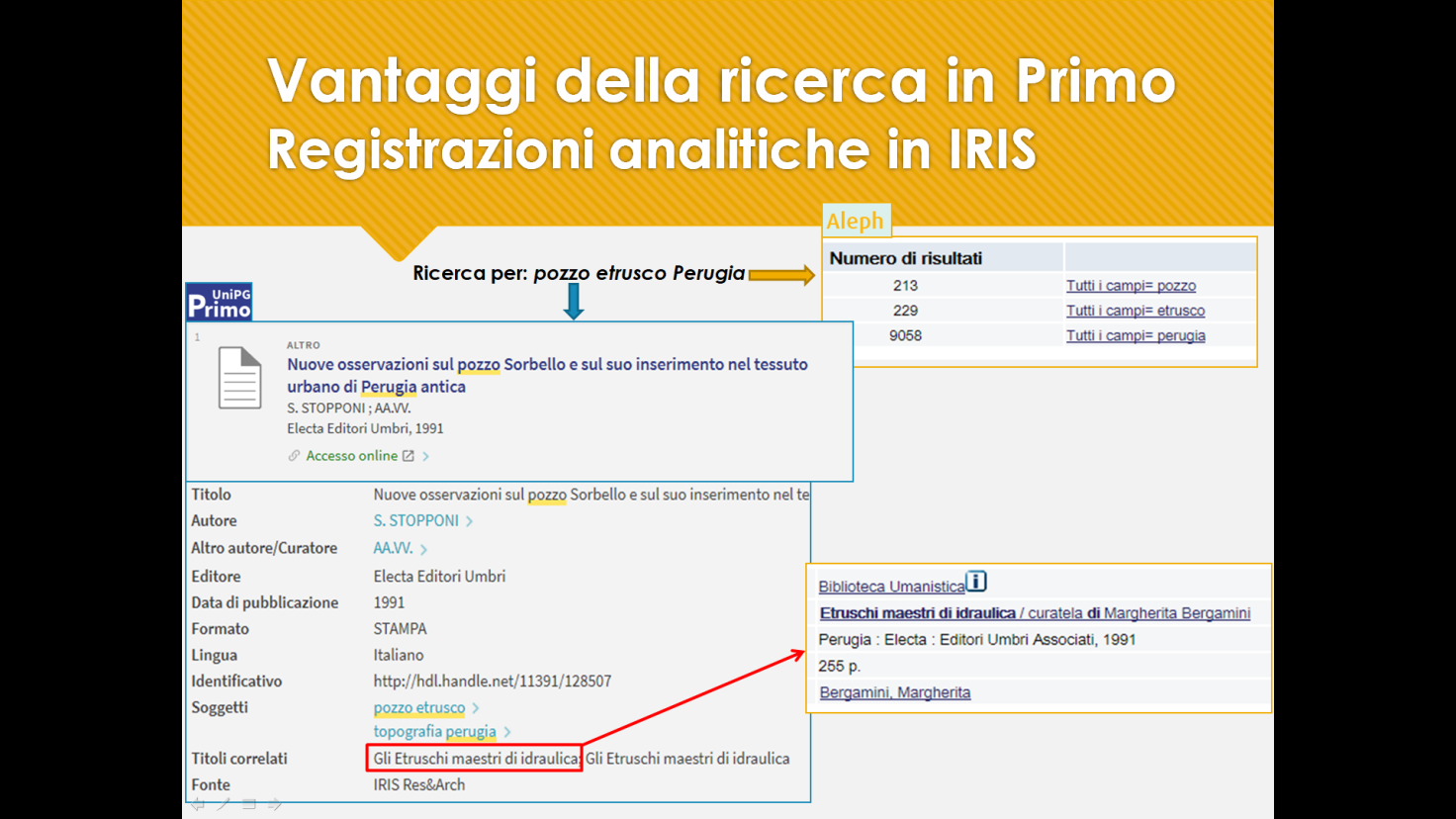 AVANTAGES:
 visibilité de l’archive
 plus de notices bibliographiques
 notices de dépouillement 
 liens externes aux documents
DESAVANTAGES:
 imprécision des métadonnées 
 finalité plus administrative que bibliographique 
 l’archive publie seulement les notices bibliographiques, pas les documents
OneSearch SBART
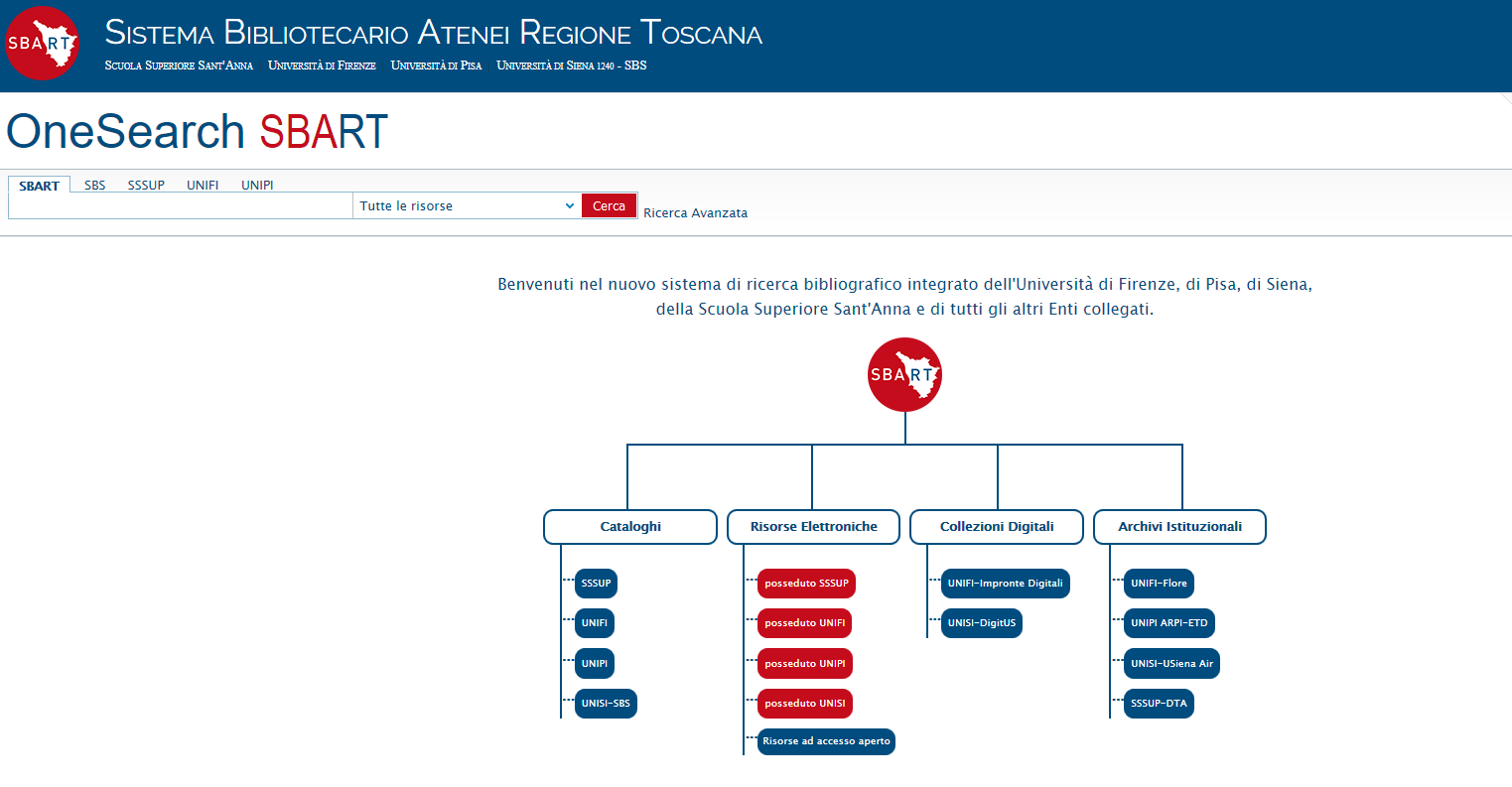 SHARE Discovery
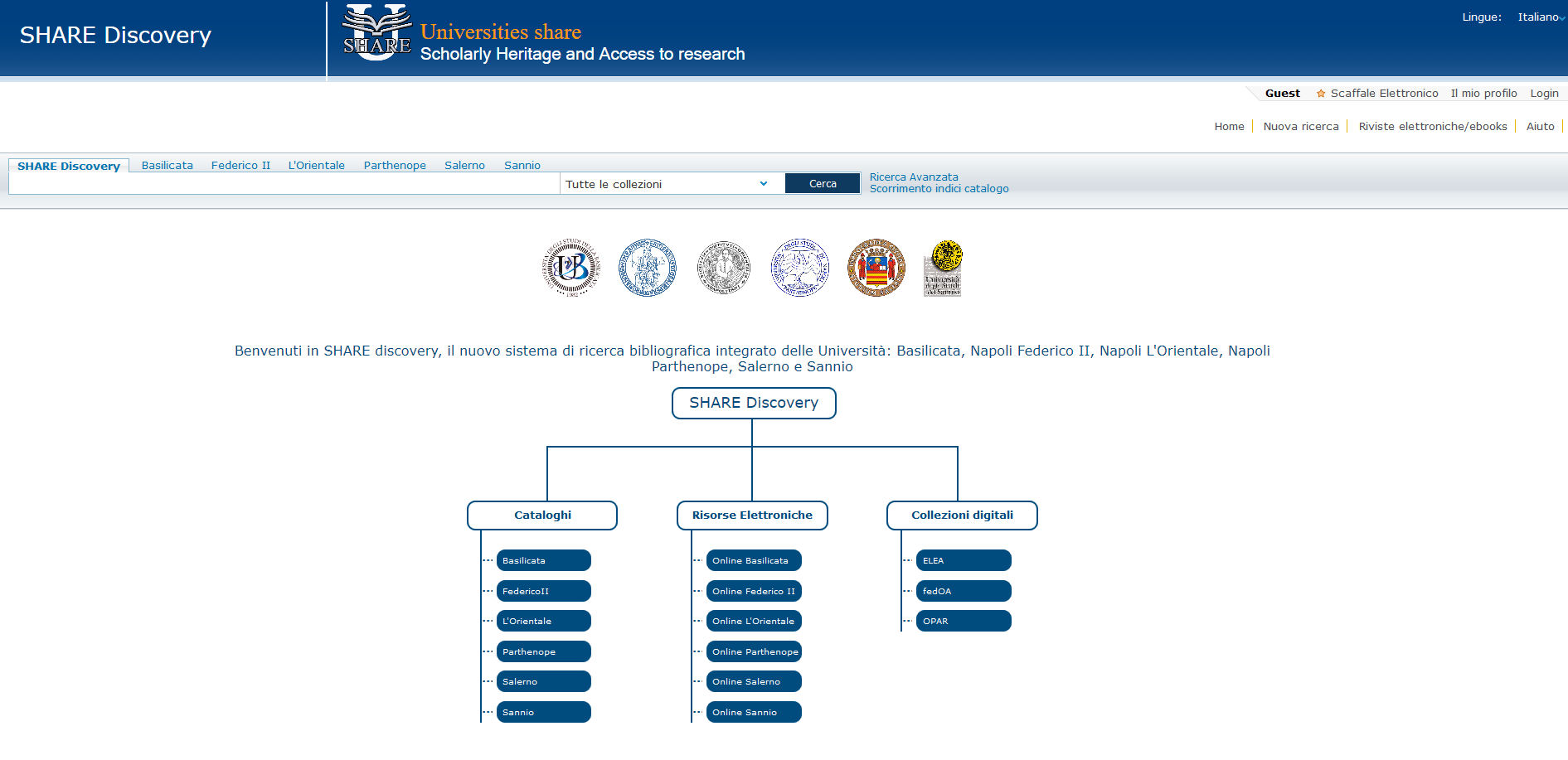 Le projet SHARE
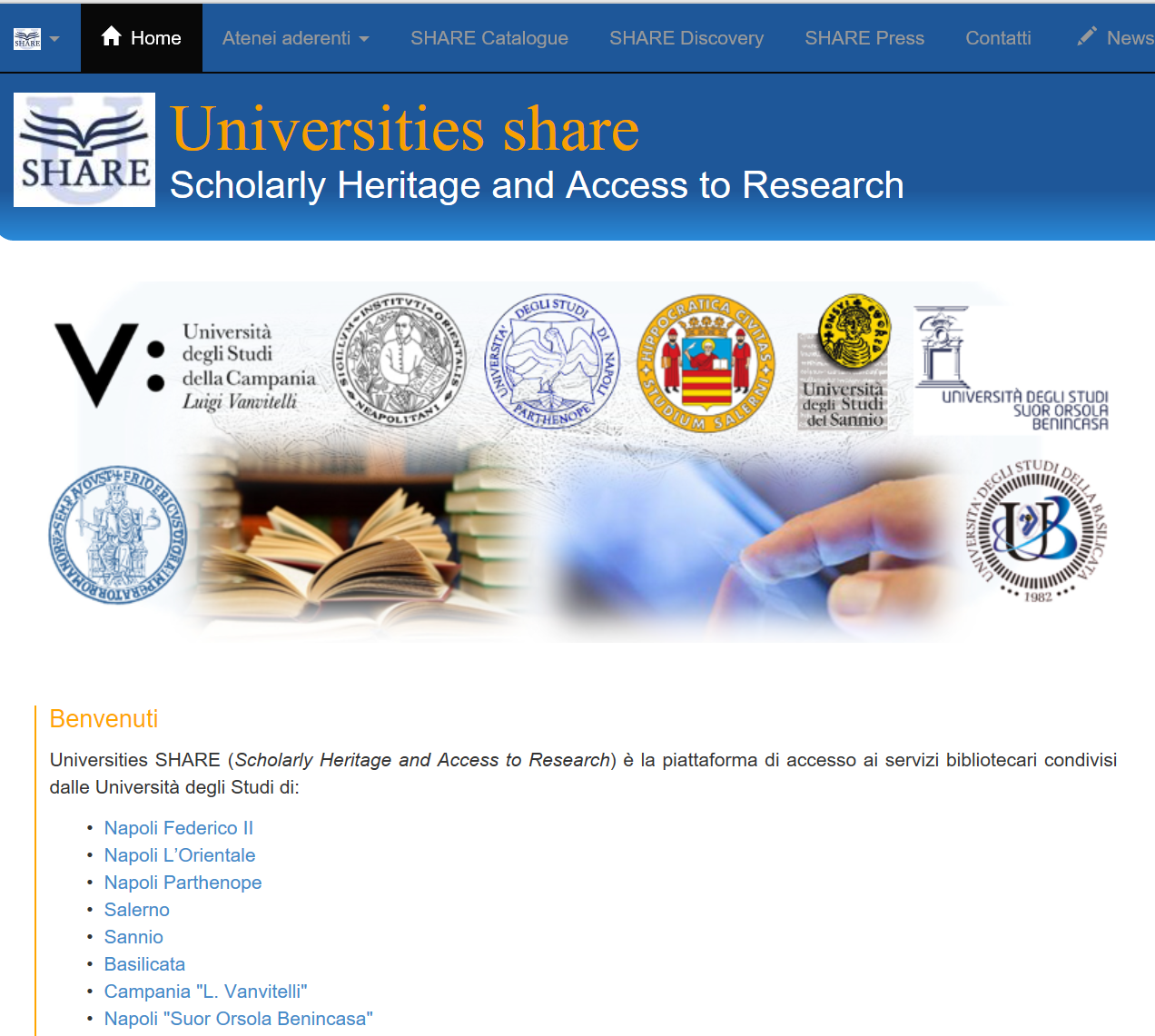 Plateforme pour l’accès aux services partagés 
par les bibliothèques des Universités de Naples (Federico II, Orientale, Parthenope, 
Suor Orsola Benincasa), de Salerne, de la Campanie Vanvitelli et Sannio, de la Basilicate.
SHARE Catalogue
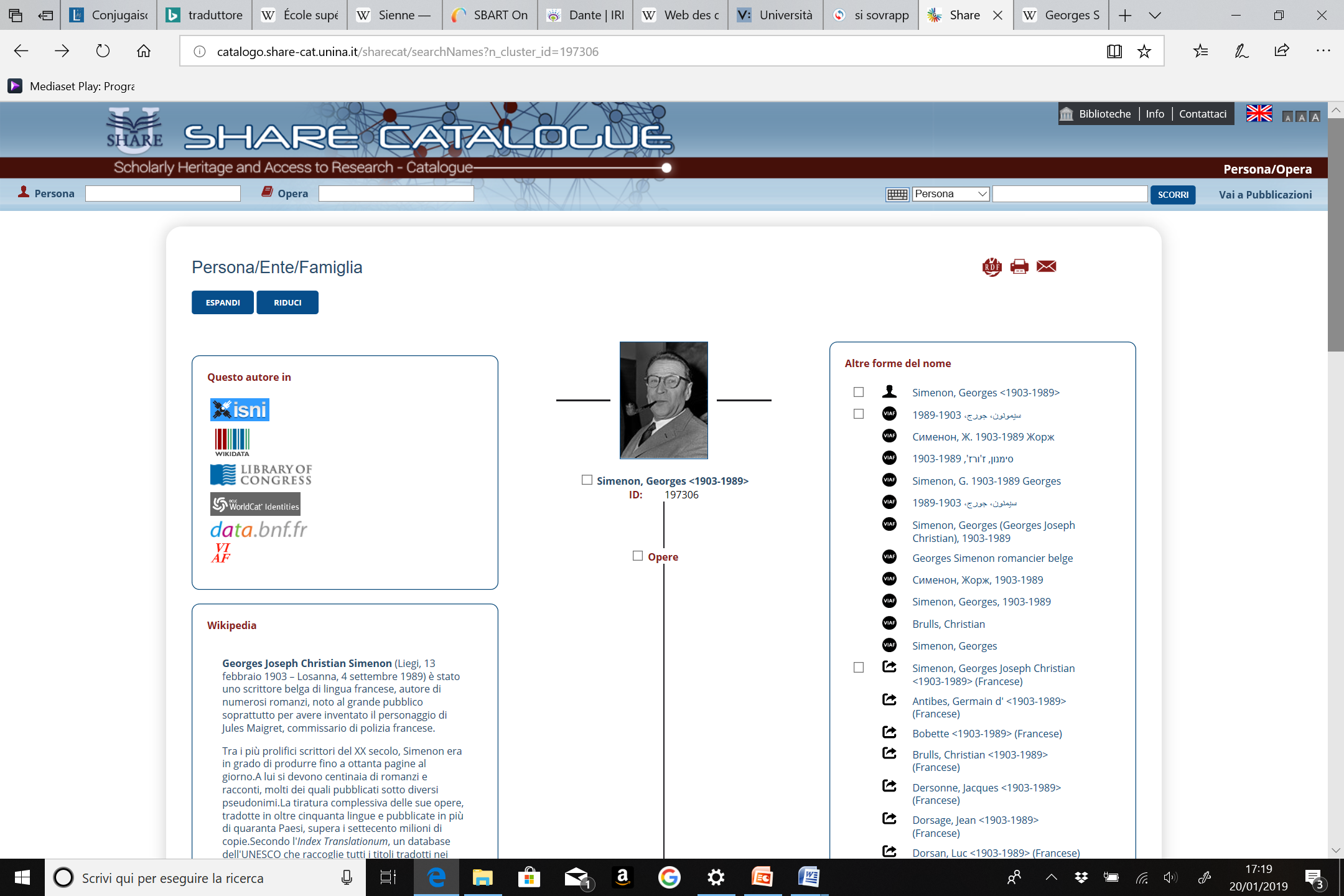 EleA
Un exemple de archive institutionnelle ouverte intégrée dans Primo Central Index
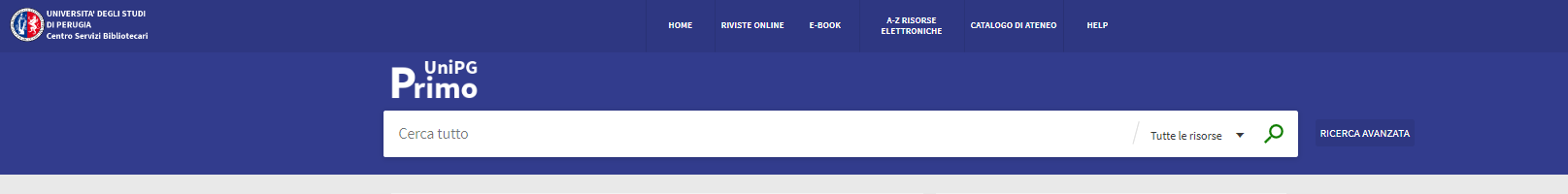 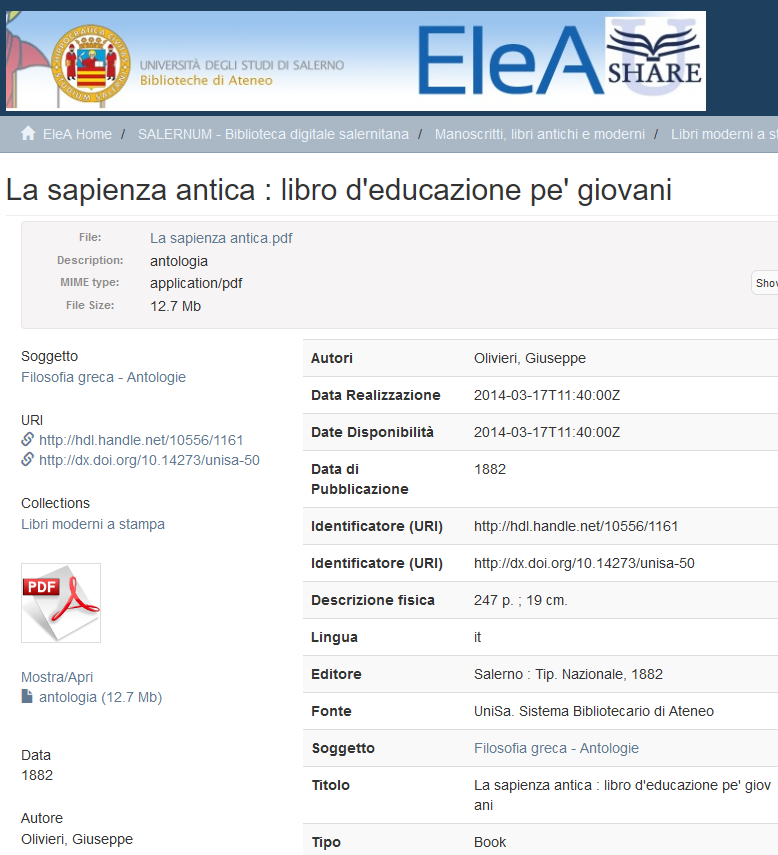 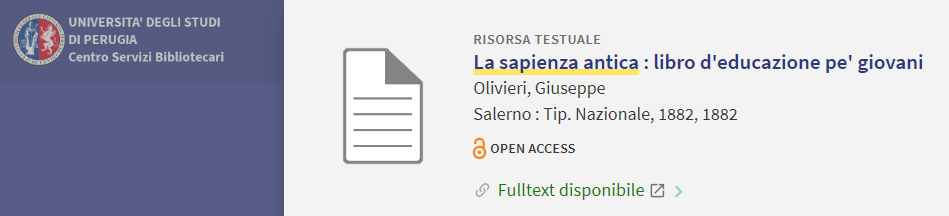 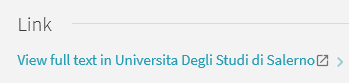 ICCU
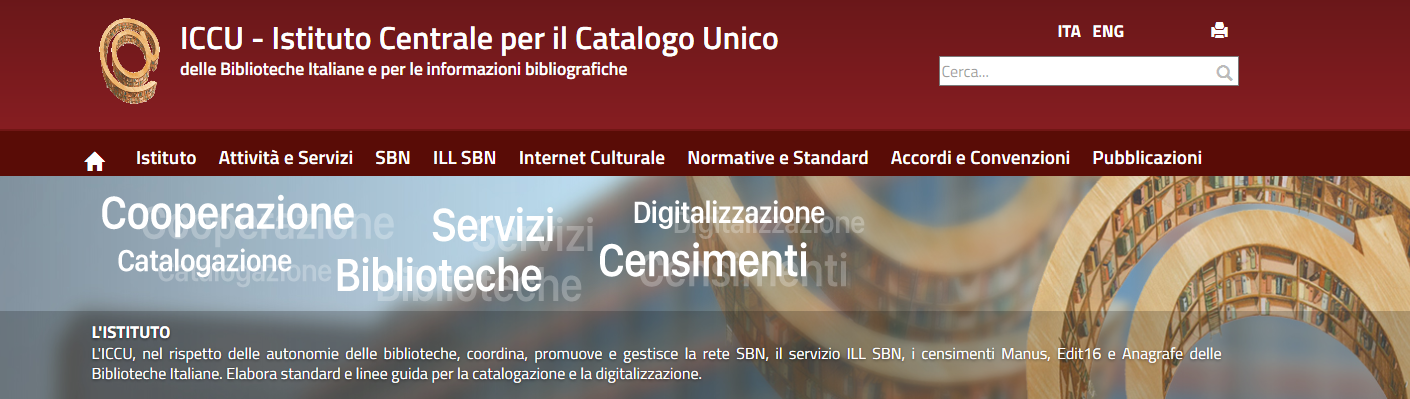 SBN - Catalogue collectif des bibliothèques italiennes
 EDIT16 - Recensement des éditions du XVI siècle
 MOL – Descriptions et images numérisées des manuscrits
 INTERNET CULTURALE - Portail des catalogues et collections numérisées des bibliothèques italiennes

   Projet pour la réalisation d’un système de recherche « intégrée » de ses principaux catalogues et bases de données.
Università degli Studi di Perugia  https://www.unipg.it/ 
Università degli Studi di Perugia  (Page d’accueil en français + guide Pérouse e son Université) https://www.unipg.it/fr/
Università degli Studi di Perugia. Centro Servizi Bibliotecari http://www.csb.unipg.it/
Università degli Studi di Perugia,  PrimoUniPG  https://unipg-primo.hosted.exlibrisgroup.com/primo-explore/search?vid=39UPG_VU1&sortby=rank&lang=it_IT 
Università degli Studi di Perugia, IRIS-Res&Arch  https://research.unipg.it/ 
 Sistema Bibliotecario Atenei Regione Toscana, OneSearch SBART http://onesearch.sbart.eu/primo_library/libweb/action/search.do?vid=39SBART_V1 
Universities SHARE (Scholarly Heritage and Access to Research), SHARE Discovery http://campania-primo.hosted.exlibrisgroup.com/primo_library/libweb/action/search.do?vid=39CAMP_V1&wroDevMode=true 
Universities SHARE (Scholarly Heritage and Access to Research)  http://www.sharecampus.it/ 
Universities SHARE (Scholarly Heritage and Access to Research), SHARE Catalogue http://catalogo.share-cat.unina.it/sharecat/clusters 
Università degli Studi di Salerno, EleA  http://elea.unisa.it/ 
 ICCU Istituto Centrale per il Catalogo Unico delle Biblioteche Italiane https://www.iccu.sbn.it/it/ 
 ICCU Istituto Centrale per il Catalogo Unico delle Biblioteche Italiane, OPAC SBN https://opac.sbn.it/opacsbn/opac/iccu/base.jsp 
ICCU Istituto Centrale per il Catalogo Unico delle Biblioteche Italiane, Edit16 http://edit16.iccu.sbn.it/web_iccu/ihome.htm 
ICCU Istituto Centrale per il Catalogo Unico delle Biblioteche Italiane, MOL Manus OnLine https://manus.iccu.sbn.it/ 
ICCU Istituto Centrale per il Catalogo Unico delle Biblioteche Italiane, Internet Culturale http://www.internetculturale.it/ 
 ICCU Istituto Centrale per il Catalogo Unico delle Biblioteche Italiane, Sistema di Ricerca Integrato e Catalogo generale
Interventi evolutivi e ottimizzazione delle risorse. Disegno logico generale e Capitolato tecnico https://www.iccu.sbn.it/export/sites/iccu/documenti/2018/SRI_CG_DLG_CTecnico_ICCU_2018.pdf 

(Ordre de citation. Dernière consultation 25/01/2019)